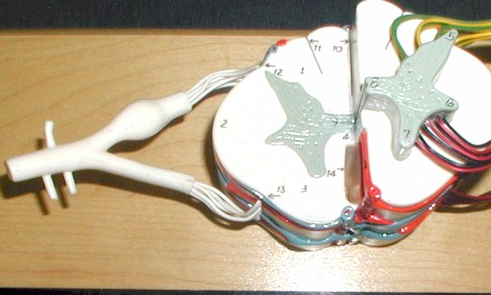 Central
canal
What is this part called?
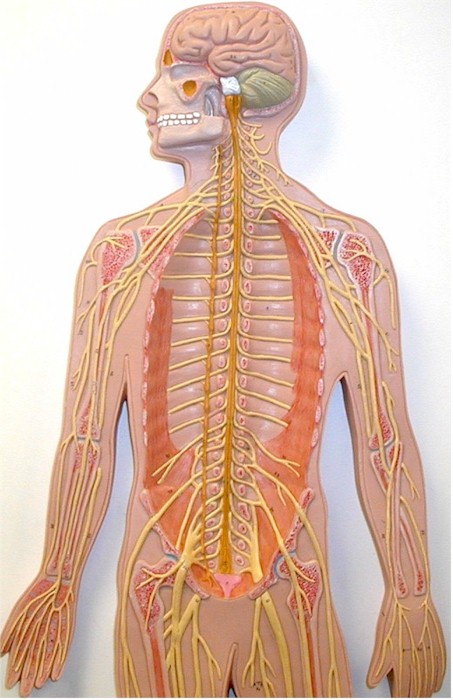 What is this  nerve called?
ulnar
nerve
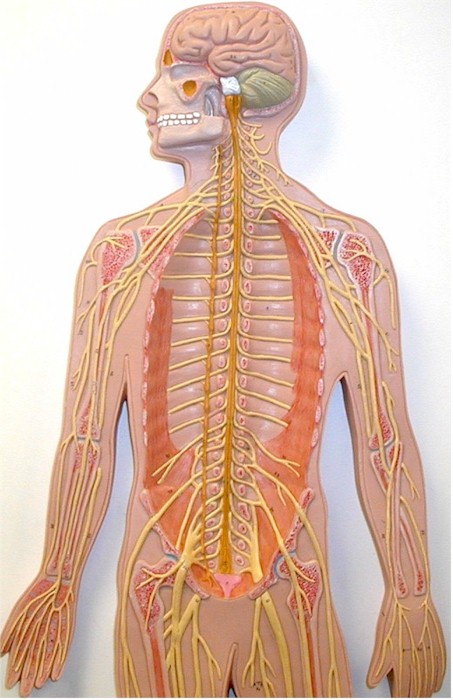 What is this  nerve called?
femoral
nerve
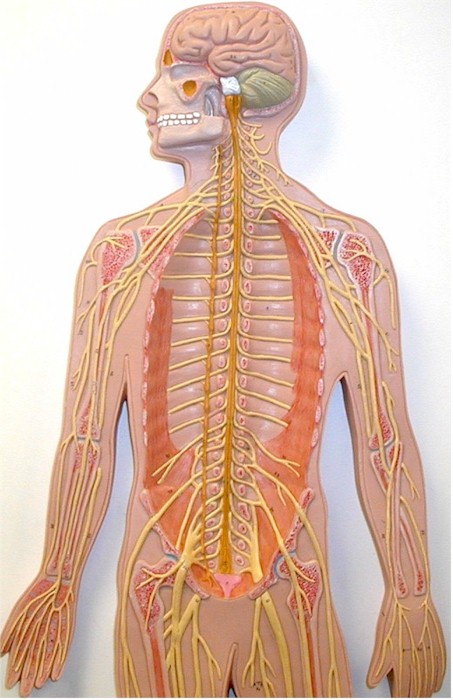 What are these  called?
Cervical
Spinal
nerves
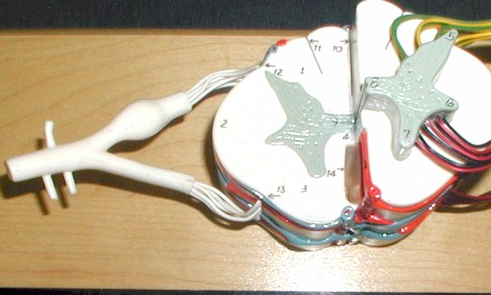 Dorsal
root
What is this part called?
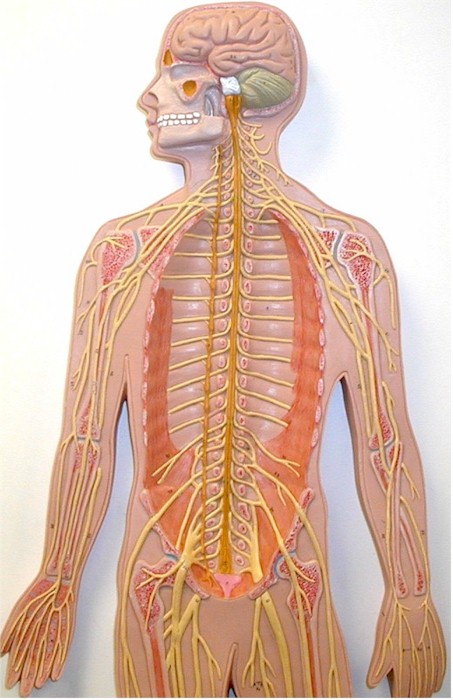 What are these  called?
Sacral
Spinal
nerves
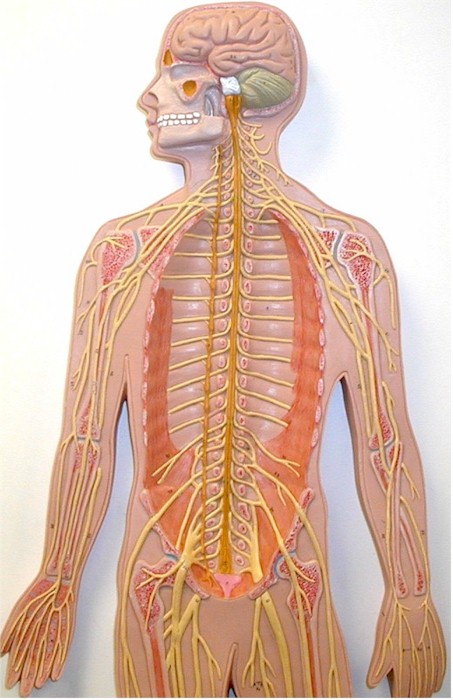 What is this  nerve called?
Radial
nerve
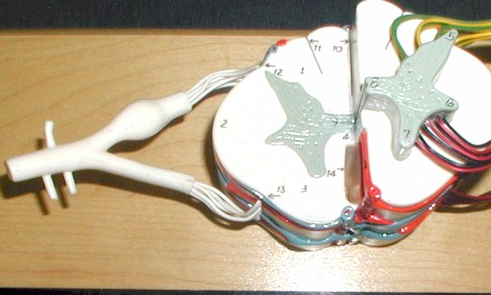 Ventral
Root
What is this part called?
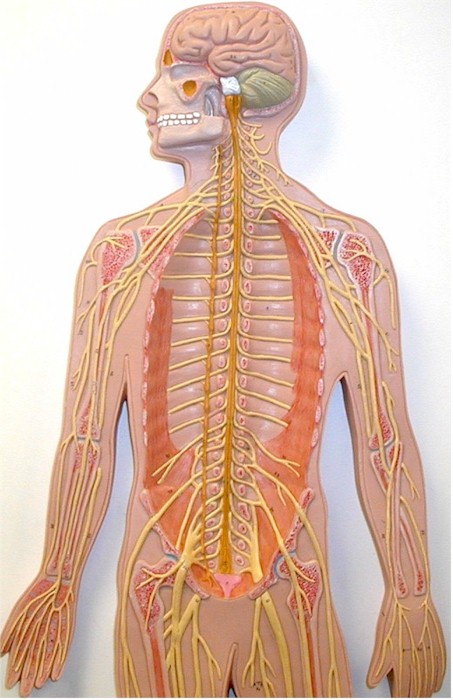 What is this  nerve called?
median
nerve
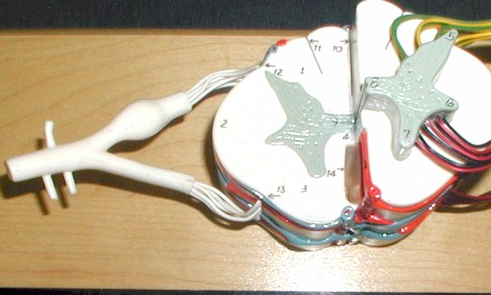 Spinal
nerve
What is this part called?
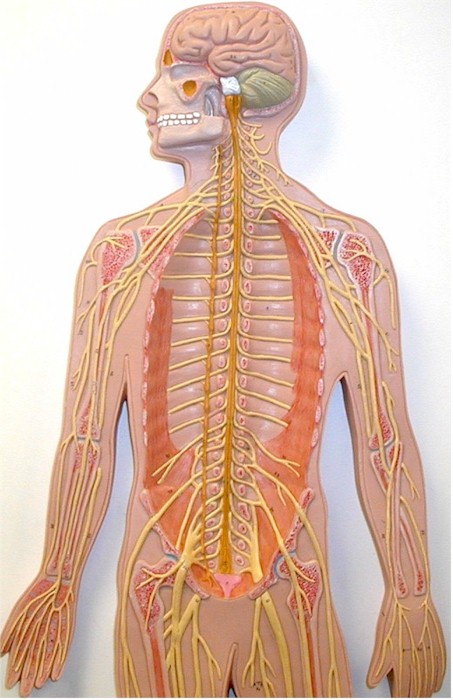 What are these  called?
Thoracic
Spinal
nerves
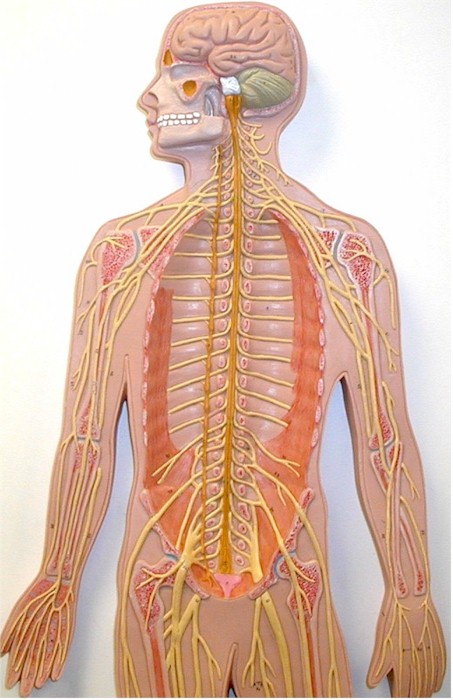 What are these  called?
Lumbar
Spinal
nerves
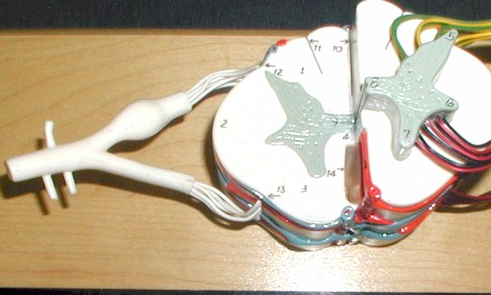 Dorsal
Root ganglion
What is this part called?